Overview of
Virginia Higher Education

Boards of Visitors Orientation
October 18, 2022
Peter Blake, Director
Katharine Webb, Vice Chair
Virginia Higher Education Landscape
15
30
PRIVATE NONPROFIT COLLEGES AND UNIVERSITIES
PUBLIC FOUR-YEAR INSTITUTIONS
24
300+
PUBLIC TWO-YEAR INSTITUTIONS 
(23 COMMUNITY COLLEGES + 1 TRANSFER COLLEGE)
FOR-PROFIT, OUT-OF-STATE OR VOCATIONAL INSTITUTIONS
5
HIGHER EDUCATION CENTERS
Virginia Higher Education Landscape
124,227
70.5%
DEGREES & CERTIFICATES AWARDED IN 2021
PUBLIC FOUR-YEAR GRADUATION RATE (2nd IN NATION)
517,438
$51,897
ENROLLED FALL 2021
MEDIAN WAGES, 5 YEARS AFTER BACHELOR’S DEGREE
$10 billion
$30,574
ANNUAL HIGHER EDUCATION EXPENDITURES
MEDIAN DEBT UPON GRADUATION FOR BACHELOR’S DEGREE
Benefit to Individuals & Communities
Individuals with an associate degree or higher are…..
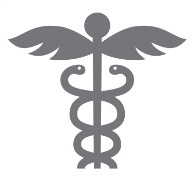 38%  more likely to have health benefits
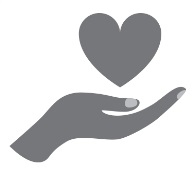 79%  more likely to volunteer
30%  more likely to vote in an election
…than individuals with a high school diploma
Source: It’s Not Just the Money, Lumina Foundation 
https://www.luminafoundation.org/resources/its-not-just-the-money
4
State Return in Investment
“Every dollar spent on public higher education by the state is associated with an additional $1.92 in state revenue and an increment of $21.32 to Virginia’s gross domestic product.”


	“Study of the Growing Economic Impact of Virginia Public Higher Education”
	Weldon Cooper Center for Public Service 
	February 2017
5
Governance Roles in Higher Education
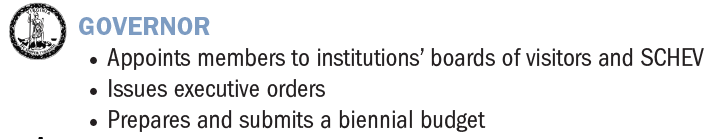 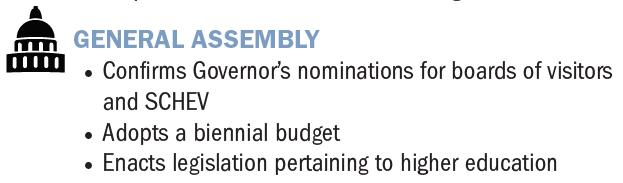 6
Governance Roles in Higher Education
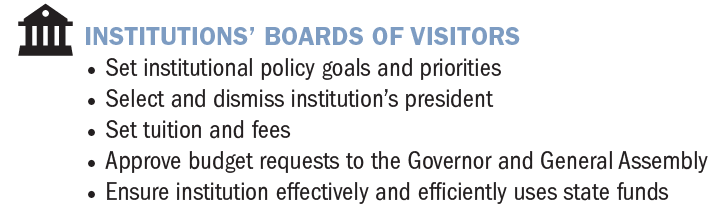 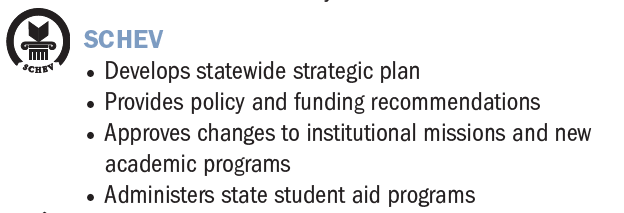 7
Governance Roles in Higher Education
STATE COMMITTEES
Six Person Operating Advisory Committee (OpSix) reviews and provides feedback on institutions’ six-year operating plans
Six-Year Capital Outlay Plan Advisory Committee (6PAC) reviews institutions’ six-year capital plans and makes recommendations to The General Assembly
8
State Council of Higher Education
Coordinating body for Virginia higher education
Approval authority for certain academic matters at public institutions
Advisory services to certain private, nonprofit institutions
Regulatory authority for certain private, for-profit and out-of-state institutions

Various specific statutory duties, including
“Educational programs” for appointees to public institutions’ governing boards
Statewide strategic plan, at least every six years
9
Educational Programs for New Boardmembers
§ 23.1-1304. Governing boards; additional duties; educational programs.

A. … [SCHEV] Council shall develop, in consultation with public institutions of higher education and members of their governing boards, and annually deliver educational programs for the governing boards of such institutions. New members of such governing boards shall participate, at least once during their first two years of membership, in the programs, which shall be designed to address the role, duties, and responsibilities of the governing boards and may include in-service programs on current issues in higher education. …

B. Educational programs for the governing boards of public institutions of higher education shall include presentations relating to: [19 topics are enumerated, the final of which is “any other topics” deemed “necessary or appropriate.”]
10
2022 Educational Program (Orientation)
Topics (Sessions)
Perspectives from and Priorities of the Governor and his Cabinet
Fundamentals of Service on a Public Board
Institutional and State Finance
Risk Assessment and Management
Student Mental Health and Wellness; Vibrant and Safe Campuses
Free Speech, Academic Freedom and Intellectual Diversity
Best Practices for Effective Governance: Advice from Rectors and Presidents
11
2022 Educational Program (Orientation)
Planning Committee
Peter Blake, Director, SCHEV
Peter Farrell, Member, Board of Visitors, VCU
Ed Feulner, Chair, Va Commission on Higher Ed Board Appointments
Aimee Guidera, Secretary of Education
Kay Coles James, Secretary of the Commonwealth
Kim O’Rourke, VP for Policy & Governance; BOV Secretary, Va Tech
Kim Parker, Government Relations Officer, VMI
Alvin Schexnider, Member, SCHEV Council
Sarah Spota, Deputy Secretary of Education
12
Statewide Strategic Plan
“Pathways to Opportunity:The Virginia Plan for Higher Education” (2021)

   Mission:  Virginia will advance equitable, affordable and 
                      transformative higher education.

      Vision:  Best State for Education

      Target:  70% educational attainment by 2030
https://www.schev.edu/research-publications/strategic-plan
13
“Pathways to Opportunity: The Virginia Plan”
Why a Statewide Strategic Plan for Higher Education? 
Shifting demographics
Gaps in participation and completion by gender, region, race/ethnicity and socioeconomic status
Increasing demands for education and training by employers
Resource constraints – public funds and tuition and fees
De-centralized (and robust) system
14
Goals of “Pathways to Opportunity”
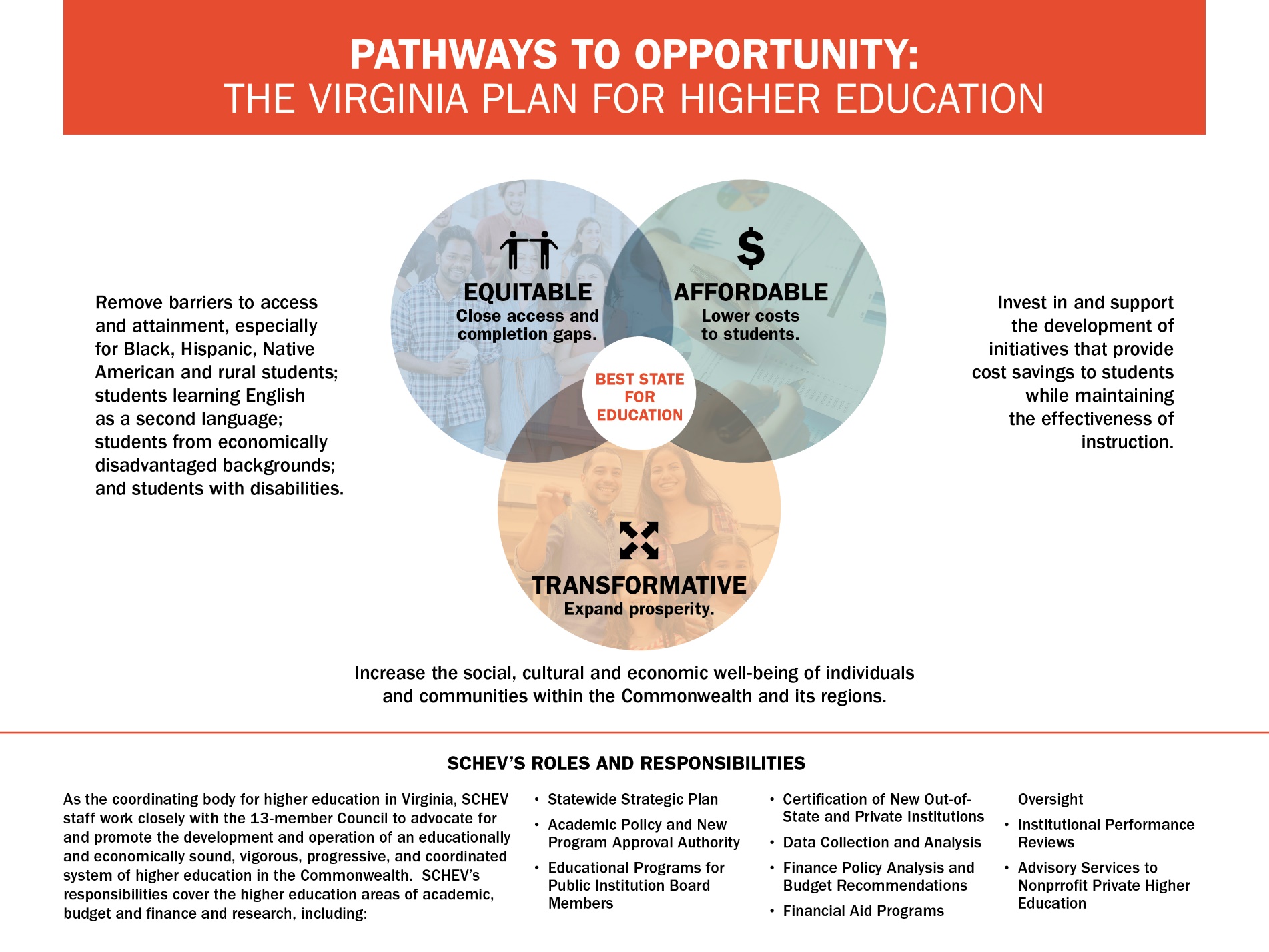 15
[Speaker Notes: Vision: “Best State for Education”

Target: 70% educational attainment by 2030, with a concerted focus on equity. 

Mission: Virginia will advance equitable, affordable and transformative higher education.]
Goal 1: Equitable – Close Gaps
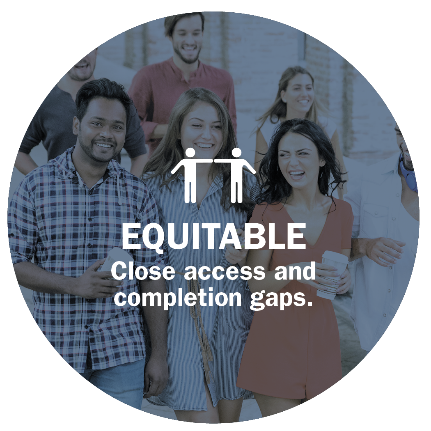 16
Goal 2: Affordable – Lower Costs
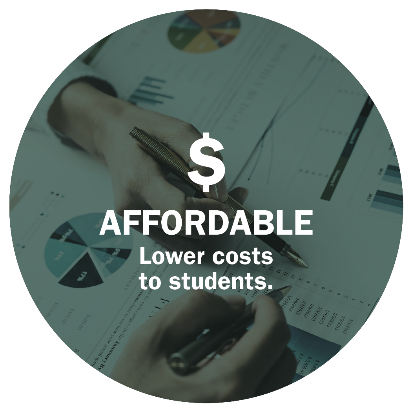 17
Goal 3: Transformative – Expand Prosperity
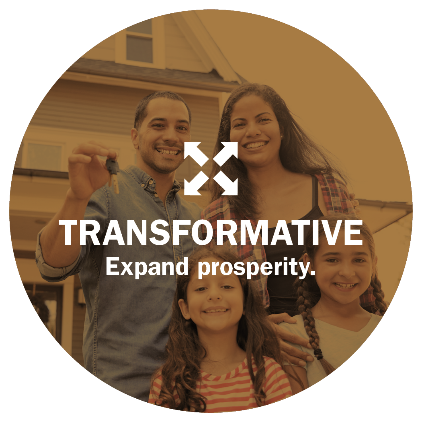 18
Measuring Success
Source: SCHEV and ACS data.
19
[Speaker Notes: Note: Other related indicators will be assessed along the way to mark progress and/or the need for changes in strategies/activities.]
What are our Strengths and Challenges?
20
What are our Strengths and Challenges?
21
What are our Strengths and Challenges?
22
Considerations of Public-institution Boards
What are the roles of our public institutions in:

Providing affordable and equitable access to all?

Improving student success for work and life?

Driving change and improvement in education?

Expanding prosperity and transforming the social, cultural and economic well-being of individuals, communities, regions and the Commonwealth?
23